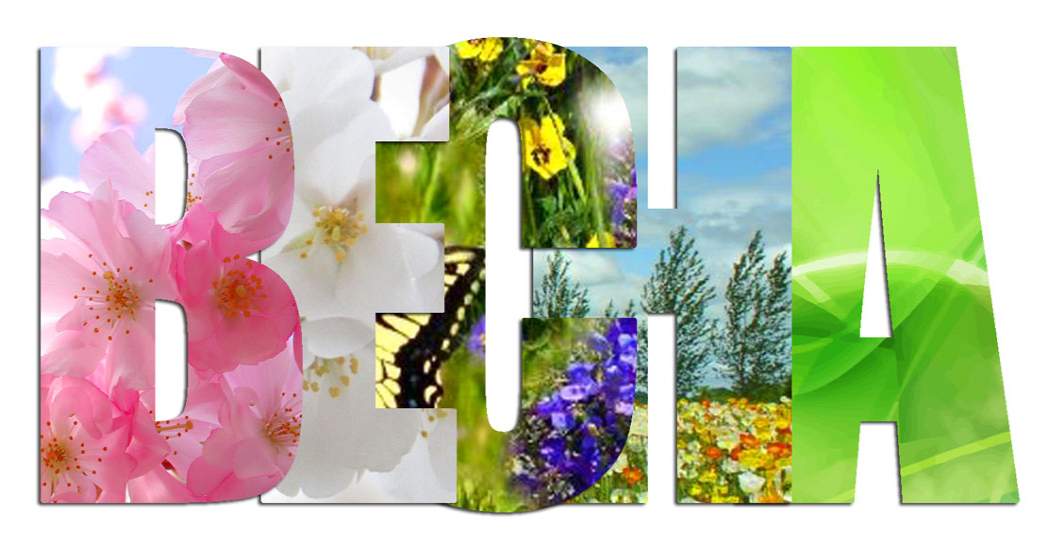 Орфографическая минутка
Побывать на спектакл.., участвовать в экспедиц.., работать на стройк.., подъехать к насып.., 
добраться до палатк.., выступать на собран…., пробираться по тропинк.., писать в тетрад.., 
писать в тетрадк..
Оцените свою работу

нет ошибок – «5»
1 ошибка – «4»
2-3 ошибки – «3»
4 и более ошибок – «2»
«Улыбкой яс…ною природа
Сквозь сон встр…чает утро года»
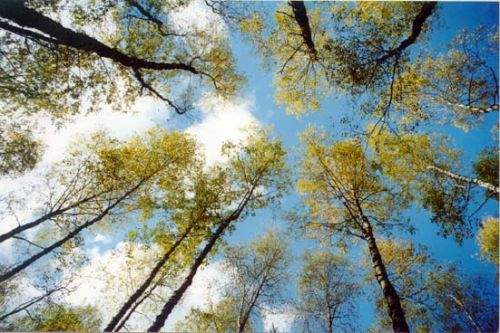 ВЕСНА
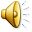 Текст 1Наступила весна. Тает снег. Журчат ручьи. Светит солнце. Летят птицы.
Текст 2
  Наступила ранняя весна. Тает последний снег. Журчат говорливые ручьи. Светит ласковое солнце. Летят голосистые птицы.
Мир без прилагательных
Мир с прилагательными
На чист..м небе,  
весенн..м утром
На небе (каком?) чистом
Утром (каким?) весенним
ТЕМА УРОКА
Правописание гласных в  падежных окончаниях
имён прилагательных
КЛЮЧЕВЫЕ СЛОВА
Имя прилагательное,
 окончание,
 безударные гласные
АЛГОРИТМ ДЕЙСТВИЙ
1. В словосочетании определить главное слово.
2. Поставить вопрос  от существительного к прилагательному.
3. Выделить    окончание    в слове-вопросе.
4. Написать соответствующее  окончание    в слове прилагательном.
    По небу                       Под снегом                    В листву
   (какому?)                     (каким?)                         (какую?)
    синему                          зимним                         зелёную
   звёздному                    пушистым                 весеннюю
Закрепление изученного
РНа свеж…м воздухе, о ранн…  тепле, син… небом, на могуч… дереве, весенн… утром, в дремуч… лесу, легк…ми облаками, по лесн… тропинке, о свеж… травк…, у солнечн… зайчика
Закрепление изученного
На свежем воздухе, о раннем  тепле, синим небом, на могучем дереве, весенним утром, в дремучем лесу, легкими облаками, по лесной тропинке, о свежей травке, у солнечного зайчика
Как х..рошо весенн.. утро в лесу! Вот из-за син… полоски далек.. леса вык…тилось красн.. солнце. В лучах утренн… солнца пламенеют вершины могуч… сосен, которые р..стут у самой реки. Я смотрю на широк… поле за рекой, вижу стройн… ели с пушистыми ветвями в лесу, вдыхаю ар..мат лёгк.. весен… воздуха и слушаю радос..н.. пение птиц.
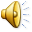 ТЕСТ
1.Как изменяется имя прилагательное?
     а) по родам и падежам
     б) по падежам
     в) по родам, числам, падежам
3. Отметь имя прилагательное с окончанием –ом. 
а) на низк… потолке 
б) близк… другом
в) горяч… сердцем
2.Как определить падеж прилагательных?
а) по окончанию прилагательных
б) по вопросу от существительного к прилагательному
в) по падежу существительного, с которым связано прилагательное
4. Отметь строку, в которой неверно написаны окончания имен прилагательных.
а) Вечерние новости,  домашнее задание,  ласкового солнца
б) Летнем утром,  в зимним пальто,  осеннем днем 
в) Ранней весною,  у лесного озера,  домашние животные
5. Укажи предложение, в котором выделенное  имя  прилагательное употребляются в форме   ж. р  ед. ч. Д.п.
 а) Ласточка предложила бедной Дюймовочке лететь в теплые края. 
 б) Девочка с большой радостью согласилась.
 в) Там Дюймовочка поселилась в чашечке крупного цветка.
МОЛОДЦЫ!!!
СПАСИБО ЗА         РАБОТУ